Week 10, Day 2
Adapter – Code Example
SE-2811
Slide design: Dr. Mark L. Hornick
Content: Dr. Hornick
Errors: Dr. Yoder
1
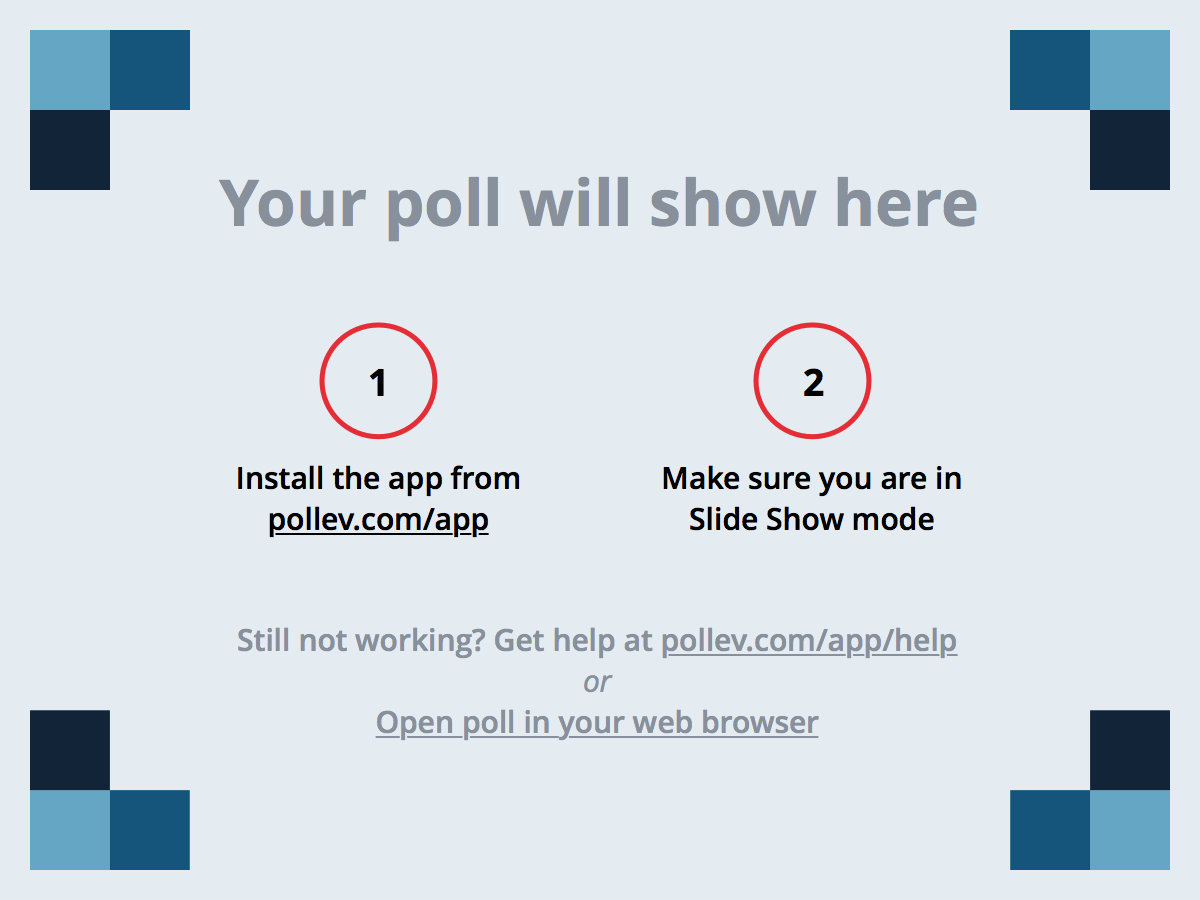 SE-2811
Dr. Mark L. Hornick
2
[Speaker Notes: Muddiest point of quarter]
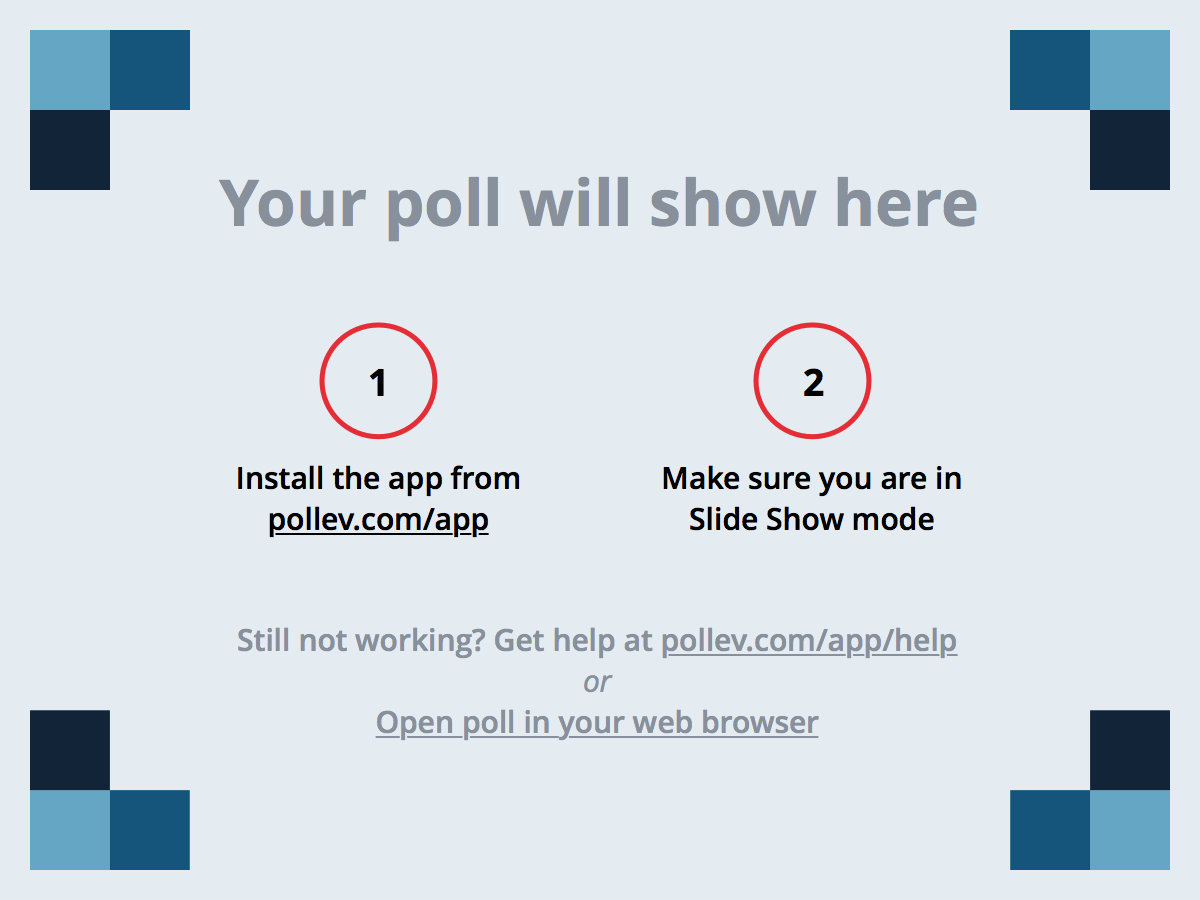 SE-2811
Dr. Mark L. Hornick
3
[Speaker Notes: Star Wars]
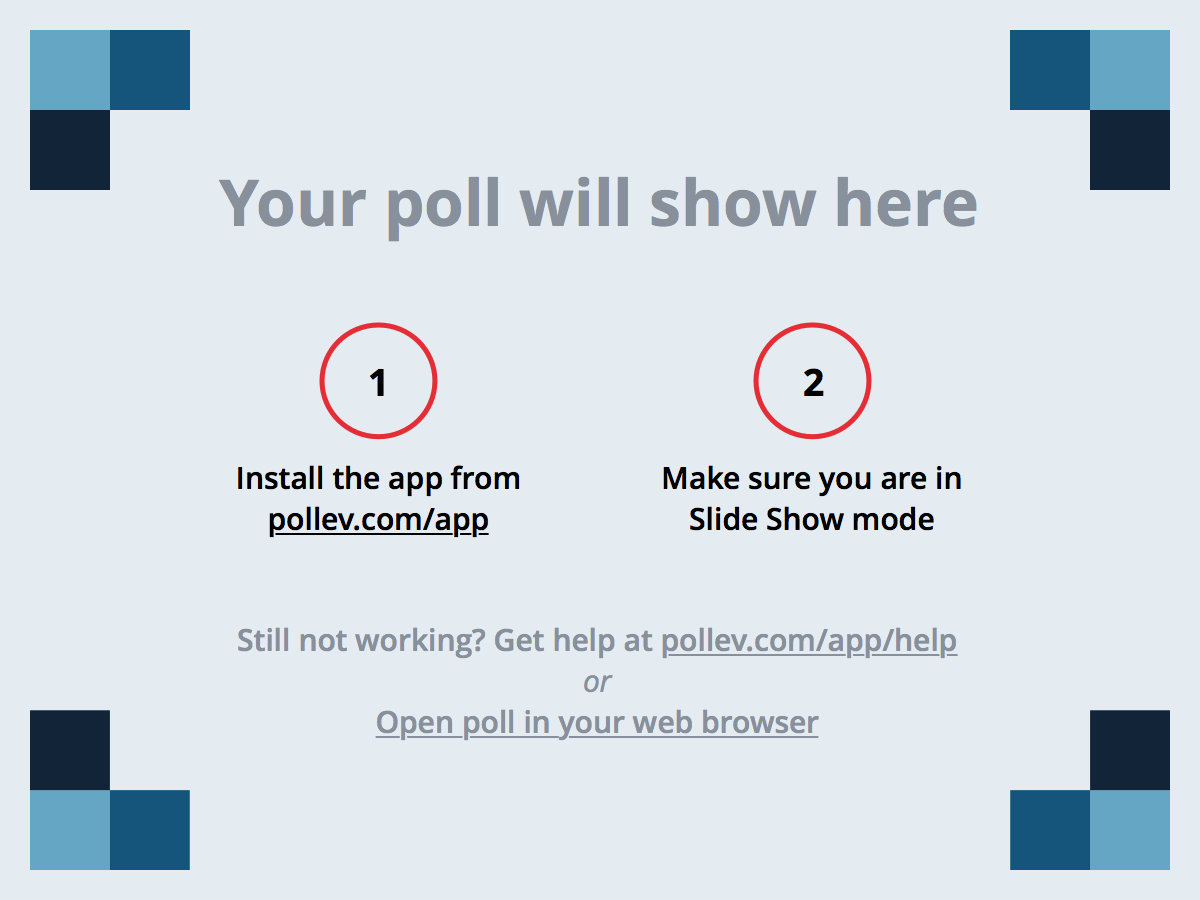 SE-2811
Dr. Mark L. Hornick
4
[Speaker Notes: Muddiest Point]